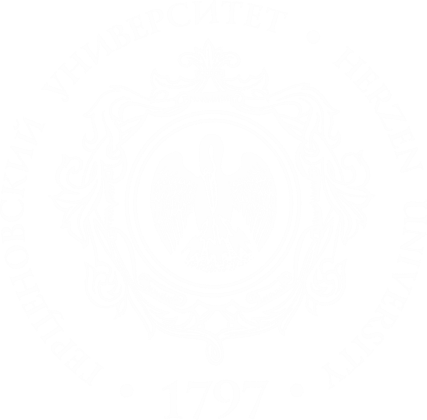 Результаты оценки условий, содержания, организациии качества образовательного процесса в целоми отдельных дисциплин (модулей) и практик
(итоги 2023 года)
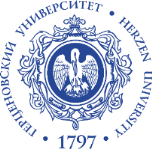 основания
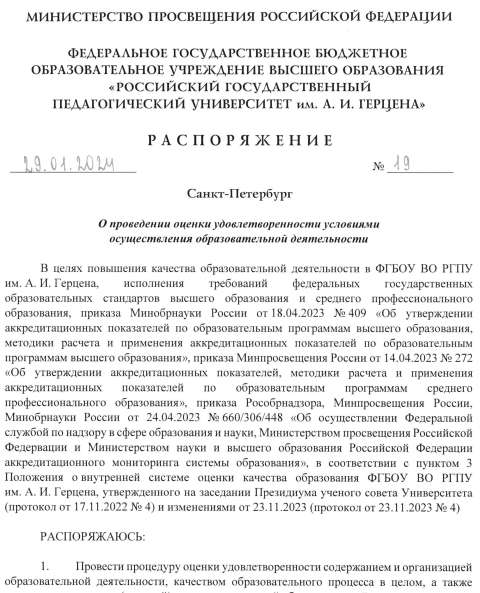 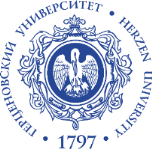 Организационно-техническое обеспечение
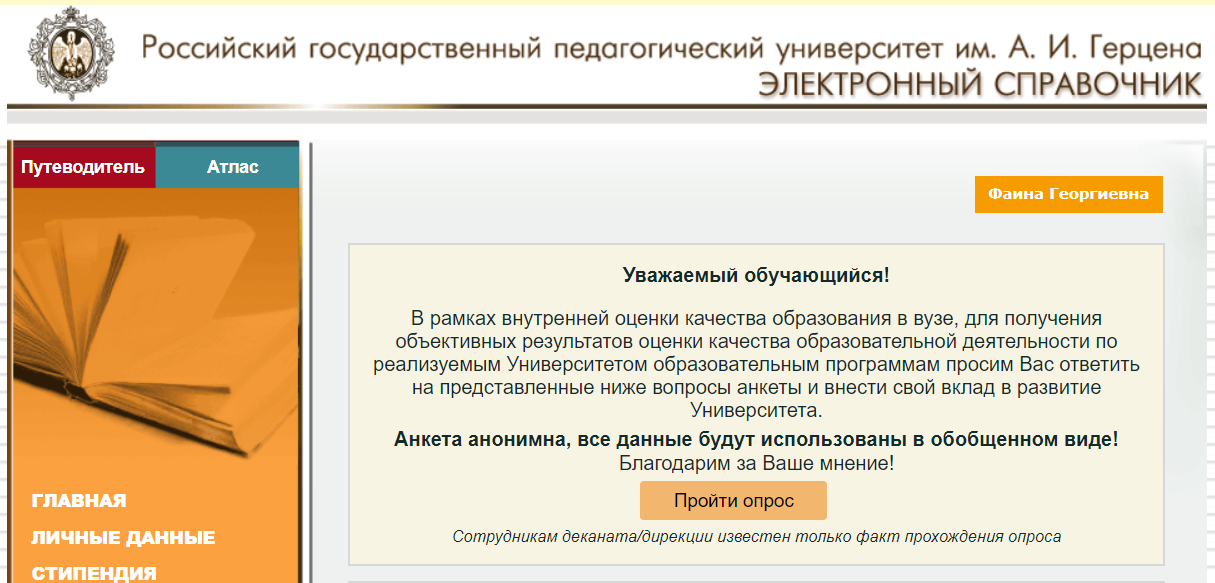 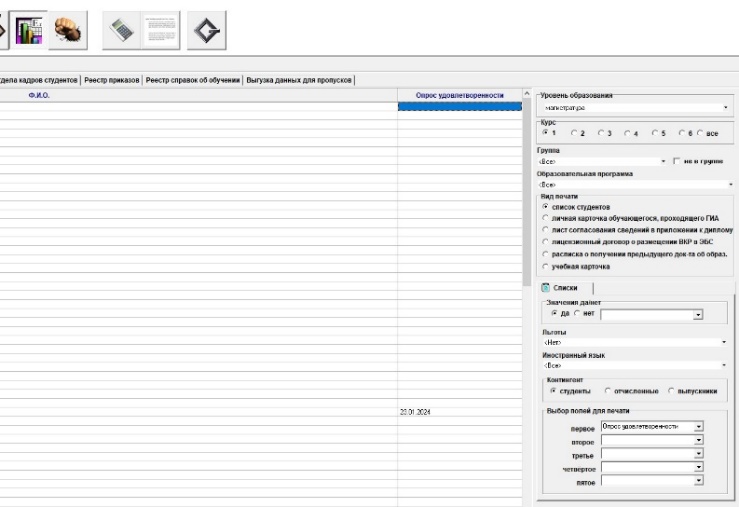 Личный кабинет обучающегося
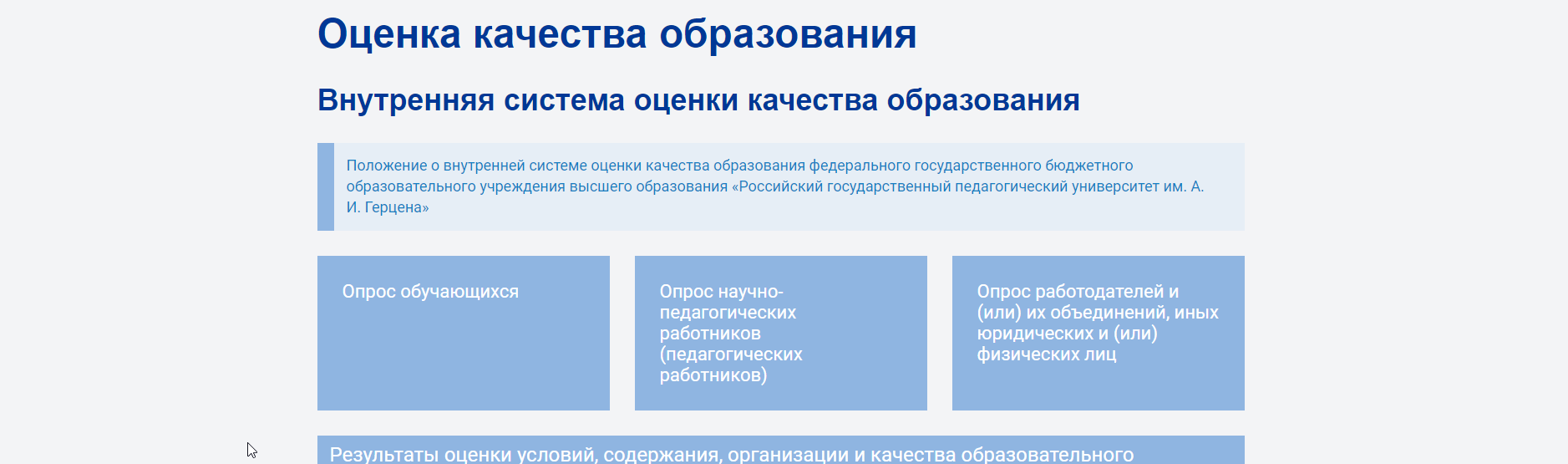 Официальный сайт Университета (Главная – Образование – Оценка качества образования)
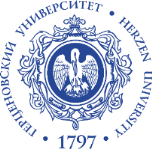 респонденты
+24,9%
+13,1%
15 297
+21,3%
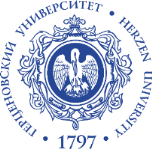 Результаты опросаобучающихся
+5,9%
84,8%
+5,7%
+6,2%
+6,1%
+5,1%
+6,5%
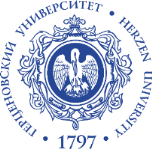 Результаты опросаобучающихся (по структурным подразделениям)
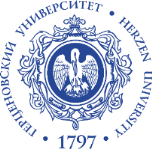 Результаты опросаобучающихся
Удовлетворенность содержанием и структурой образовательной программы
+5,3%
+5,7%
+6,0%
+6,3%
+9,1%
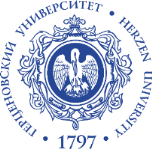 Результаты опросаобучающихся
Удовлетворенность учебно-методическим обеспечением дисциплин и практик образовательной программы
+5,5%
+5,0%
+5,1%
+9,5%
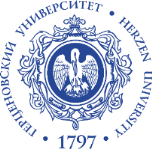 Результаты опросаобучающихся
Удовлетворенность организацией образовательного процесса
+5,0%
+5,9%
+6,1%
+5,8%
+6,3%
+6,0%
+5,0%
+6,0%
+6,5%
+8,6%
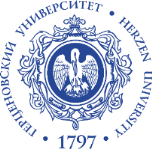 Результаты опросаобучающихся
Удовлетворенность материально-техническим обеспечениемобразовательной программы
+5,3%
+5,8%
+4,5%
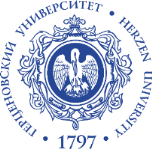 Результаты опросаобучающихся
Удовлетворенность качеством образовательного процесса в целоми отдельных дисциплин (модулей) и практик
+4,6%
+4,6%
+3,7%
+6,2%
+5,4%
+5,2%
+6,6%
+7,6%
+7,7%
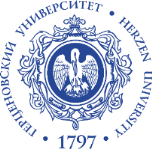 Результаты опросапрофессорско-преподавательского состава
+3,2%
80,8%
+2,5%
+3,6%
+3,6%
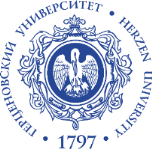 Результаты опросапрофессорско-преподавательского состава
Удовлетворенность условиями реализации программы
+0,4%
+1,8%
+2,3%
+4,0%
+5,5%
+8,2%
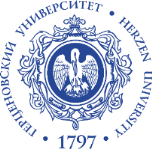 Результаты опросапрофессорско-преподавательского состава
Удовлетворенность учебно-методическим и материально-техническим обеспечением программы
+3,0%
+1,7%
+3,7%
+3,7%
+4,0%
+7,7%
+4,5%
+0,6%
+4,2%
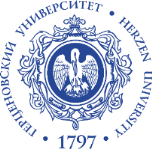 Результаты опросапрофессорско-преподавательского состава
Удовлетворенность условиями организации образовательного процесса
+2,3%
+2,4%
+2,4%
+2,4%
+2,4%
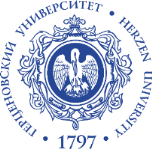 Результаты опросапредставителей работодателей
-1,61%
90,3%
-2,6%
+0,1%
-1,5%
-1,1%
-0,8%
-0,4%